Smeal REIT Stock Pitch Competition
Introductions
Rules
What is a “REIT”?
Resources
1
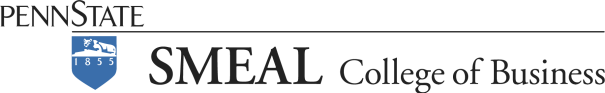 Introductions
Brent W. Ambrose
Smeal Professor and Director, IRES
Lisa Ford
Associate Director, IRES
2
The Competition
An opportunity to showcase your ideas in a 3-minute stock pitch format and to test your knowledge of Real Estate.
Judges: Panel of industry experts
Diane Wade, CBRE Clarion Securities
Todd Thomas, Key Banc
Brad Burke, Goldman Sachs
Format:  3-minute presentation with 10-minutes of Q&A with judges
3
The Rules & Key Dates
Thursday, January 23, 2020 by 4:00pm 
Students wishing to participate must register and commit by this date
Applications will be due by e-mail or in the IRES Office (333A Business Building) by 4:00pm to the attention of Lisa Ford (lef7@psu.edu)
Tuesday, January 28, 2020
All students notified with directions for uploading their competition materials
4
Preliminary Round
Thursday, February 6 by 4:00pm 
Handouts and video clip must be uploaded to the BOX site. Only those participants with complete documents will be considered for the preliminary round. 
Participants must prepare a written research report outlining their investment idea.  The maximum length is 3 pages for a written report.
5
Preliminary Round
Participants have the option to create a PowerPoint presentation outlining their investment idea. (Optional and not required)
Participants will need to record a video of themselves presenting their stock pitch.  The video needs to be at least 1 minute in length but not more than 3 minutes in length. 
The report, video and optional PowerPoint presentation must be uploaded to the BOX site. 
Participants will be judged based on the pitch idea and video presentation.
6
Preliminary Round
Thursday, February 13 by 5:00pm 
Competition Judges (Real Estate faculty and Wall Street professionals) will select finalists for the competition.   
All preliminary round participants will receive notification by e-mail regarding their status.  For the finalists, a BOX link will be provided with directions for uploading competition materials for the semi-final round.
7
Semi-Final Round
Monday, February 24, 2020 by 4:00pm 
Finalists have the option to revise their mandatory written report and optional PowerPoint presentation. 
The written report and optional PowerPoint presentation must be uploaded to the BOX site.  Only those participants with complete documents will be considered for the final round.
8
Semi-Final Round
Wednesday, February 26, 2020
Participants will each be assigned a presentation time. Each participant will have 2 minutes to set-up for their stock pitch (this includes but is not limited to setting up and running their power-point presentation, and organizing their handouts). 
Each student will have 3 minutes to present their REIT investment idea.  The presentation will be timed and the student will be stopped at 3 minutes.
Judges will not ask questions during the 3 minute presentation.  Judges will have no more than 10 minutes total to ask questions at the conclusion of each presentation and receive answers.
9
Final Round
Friday, March 27, 2020
Four finalists will travel to the World Trade Center in New York City to present to a panel of industry experts and the IRES Advisory Board. 
Each student will have 3 minutes to present their REIT investment idea.  The presentation will be timed and the student will be stopped at 3 minutes.
Judges will not ask questions during the 3 minute presentation.  Judges will have no more than 10 minutes total to ask questions at the conclusion of each presentation and receive answers.  
Winners will be announced at the IRES Networking event that evening.
10
What is a REIT?
Securitized real estate investment
Ownership form created by tax code
Basic requirements:
Be Real Estate
Pass-through income to shareholders 
High dividends / low retained earnings
Avoids corporate tax
11
General Structure of 
Real Estate Investment Trusts (REITs)
Primary( Direct) Real Estate  Capital Market
Secondary (Indirect) Real Estate Capital Market
Capital Market Investors
Subscribed in IPO allowing
REIT to raise capital
Sale Proceeds from
IPO subscription used
to purchase property
Property Owner/Seller
Income Producing
Real Estate
REIT
(Trust)
Investors
(Purchase Shares)
Dividend income/
Capital gains
Rental Cash Flow
Owner/Seller of Property
Sponsors REIT
12
Key Requirements of REITs
Asset Test:
At least 75% of a REIT’s asset value must come from real estate, cash, and government securities at the close of each quarter of taxable year
No more than 5% of the value of the assets may consist of the securities of one issuer,  and REIT may not  own more than 10% of the outstanding shares of one issuer, if those securities are not includable in the 75% test
Income Test:
At least 95% of gross income must come from dividends, interests, rents, or gains from sale of certain assets
No more than 30% of REITs gross income can be derived from sale of real estate held for less than four years or securities  held for less than six months 
Distribution Test:
At least 90% of the REIT taxable income must be distributed to shareholders 
Stock and Ownership Test:
REIT shares must be transferable and must be held by a minimum of 100 persons
No more than 50% of REIT shares may be held by five or fewer persons
13
REIT Types
Equity
Most common
Invest directly in real property
Uses debt to finance acquisitions
Mortgage
Invest in real estate debt
Uses debt to finance acquisitions
Hybrid
Take position in equity and debt
14
Assets Confirmed as “Real Estate” under REIT Rules
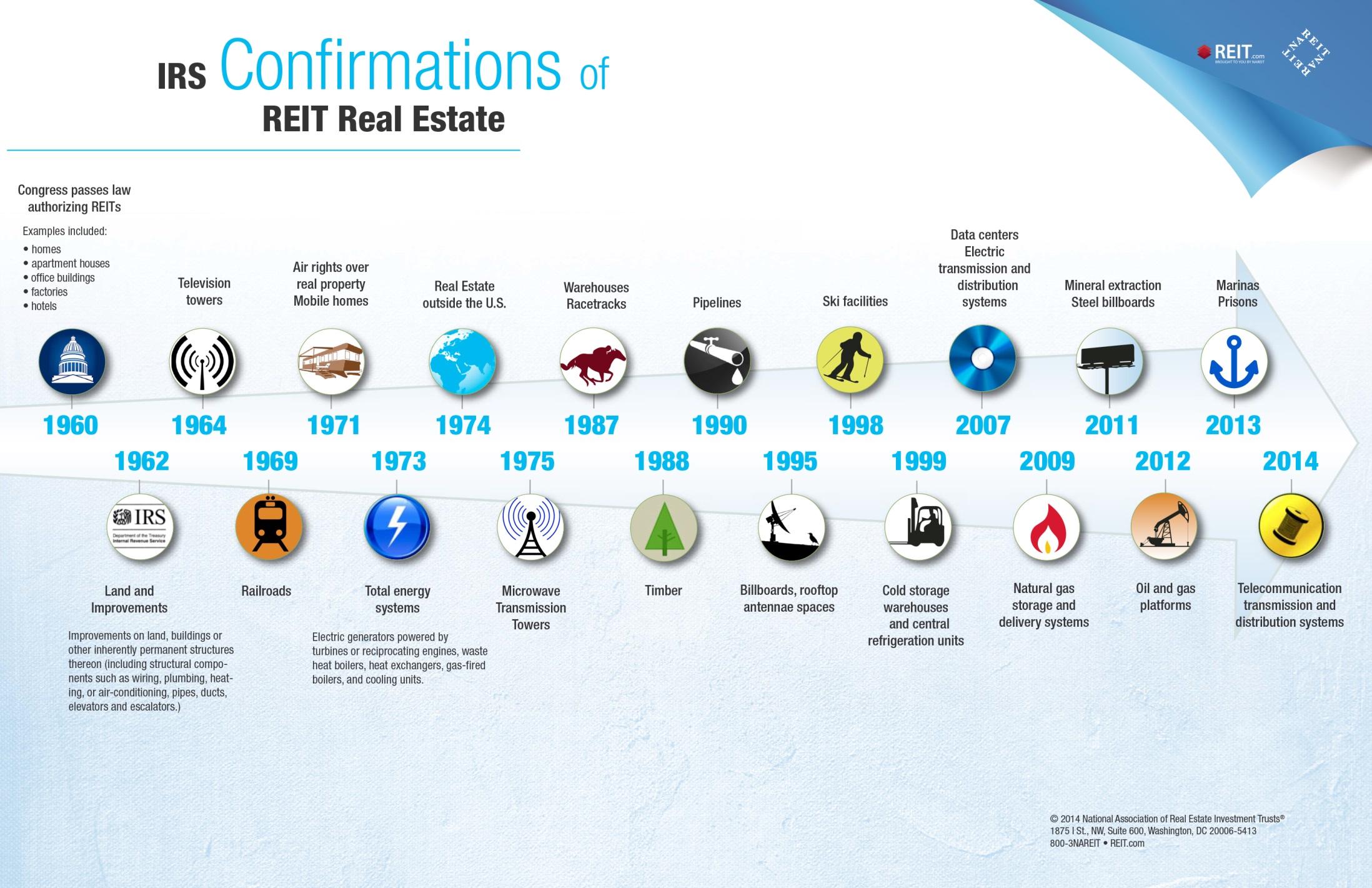 15
Assets Actually Available through Listed Equity REITs
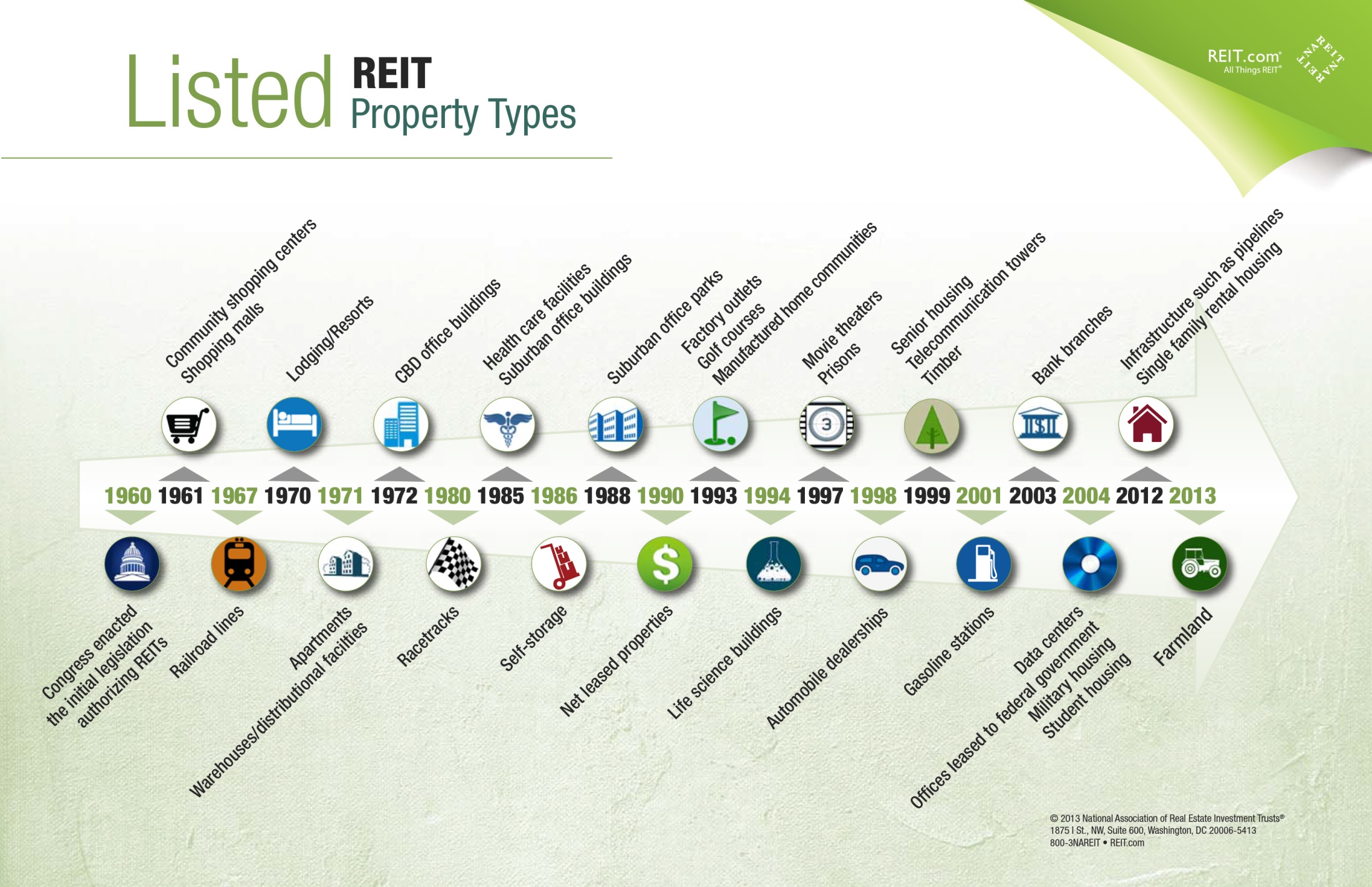 16
Listed REIT Equity Market Capitalization
2007: Equity Office
Properties LBO
1992: Taubman Centers IPO
(First UPREIT)
1993: Relaxation of the “Five or Fewer” Rule for Pension Funds
1991: Kimco IPO
Modern REIT Era Begins
1989: Collapse of Real Estate Market
1986: Tax Reform Act Permits Internal Management
2007-2009: Great Financial Crisis
1960s-1970s: Mortgage and Hybrid REITs Dominant
17
Note: Monthly data as of November 2014.
Listed Domestic Equity REIT Industry Broad Diversification by Property Type and Geography
U.S. listed equity REITs currently hold
more than 40,000 properties in this country
18
Data as of September 30,  2014
 Source: NAREIT®
Global Expansion of the REIT Business Model
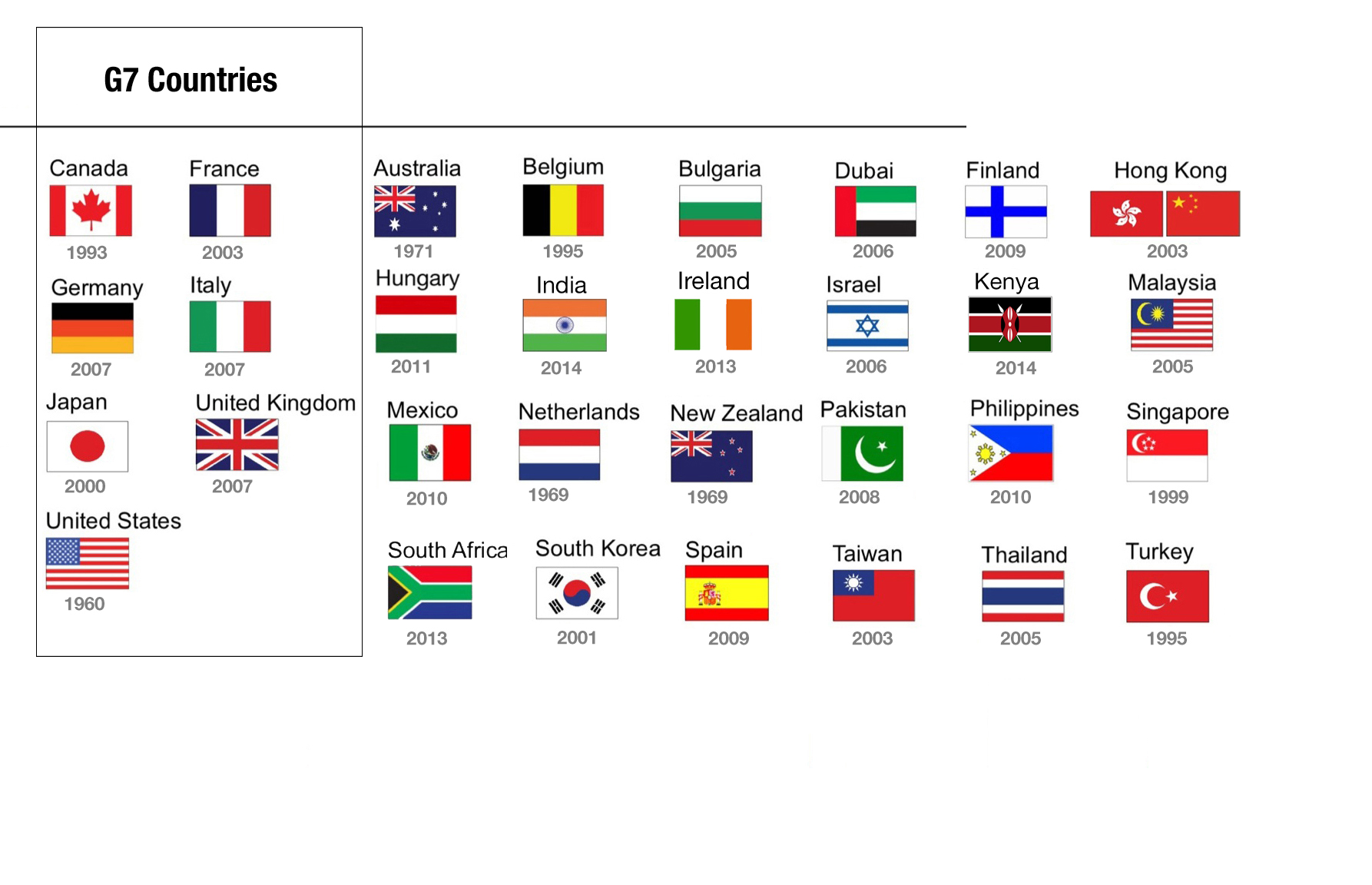 Data as of August 10, 2014.
19
REIT Data Resources
NAREIT:  	www.reit.com 
SNL: 		www.snl.com 
NCREIF:	www.ncreif.org 
CoStar:		www.costar.com 
RCA:		www.rcanalytics.com
20
Resources
How to give a stock pitch:
Steve Bisbee:  https://vimeo.com/260461988/6e80a61d86
What is a REIT?
https://www.reit.com/what-reit
https://www.reit.com/what-reit/reit-basics
https://www.reit.com/investing/how-invest-reits
21